委託
地球温暖化対策の推進・国民運動「COOL CHOICE」推進・普及啓発事業
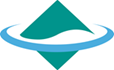 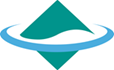 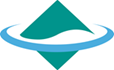 平成30年度予算案15億円（平成29年度予算額16億円）
実施期間：平成21年度～
担当課：地球環境局国民生活対策室（03-5521-8341）
施策番号：19-1
身近なところから楽しくエコしてみませんか？
2020年
2025年
2030年
2017年
国民運動実施計画　第１期
２期
３期
現在
2030年
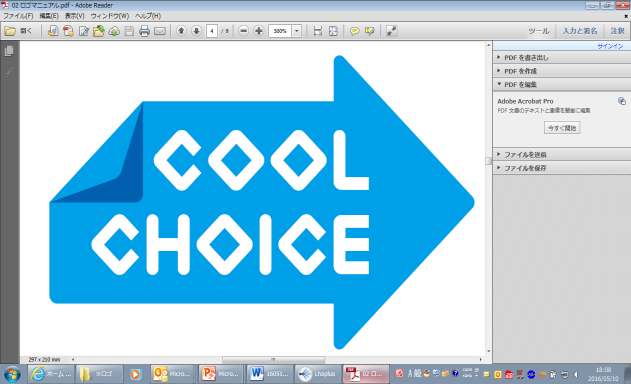 2030年のCO2削減目標達成には、低炭素型の製品・サービスの「賢い選択」の意識付けが重要 ⇒ 要啓発
CO2削減目標 ▲26%
うち家庭 ▲40%
うち業務 ▲40％
うち運輸 ▲30％
「賢い選択」を促し低炭素社会に導くための２つの委託業務
分野別作業グループによる
普及啓発事業委託業務
ステークホルダー・企業連携等による
普及啓発事業委託業務
省エネ家電
省エネ住宅
低炭素物流
エコカー
ライフスタイル
クールビズ＆ウォームビズ
周知・拡大に向けた普及啓発
周知・拡大に向けた企業連携推進
地球温暖化防止コミュニケーター等育成
1
平成30年度予算案15億円
（平成29年度予算額16億円）
担当課：地球局　国民室（03-5521-8341）
「COOL CHOICE」の賛同募集
賛同された個人・団体の方は、ロゴマークを使用可能です。
低炭素型の「製品」「サービス」「ライフスタイル」にロゴマークを積極的にご活用いただけます。
「COOL CHOICE」公式サイトにおいて随時賛同を受け付けていますので、皆様も是非ご賛同ください！
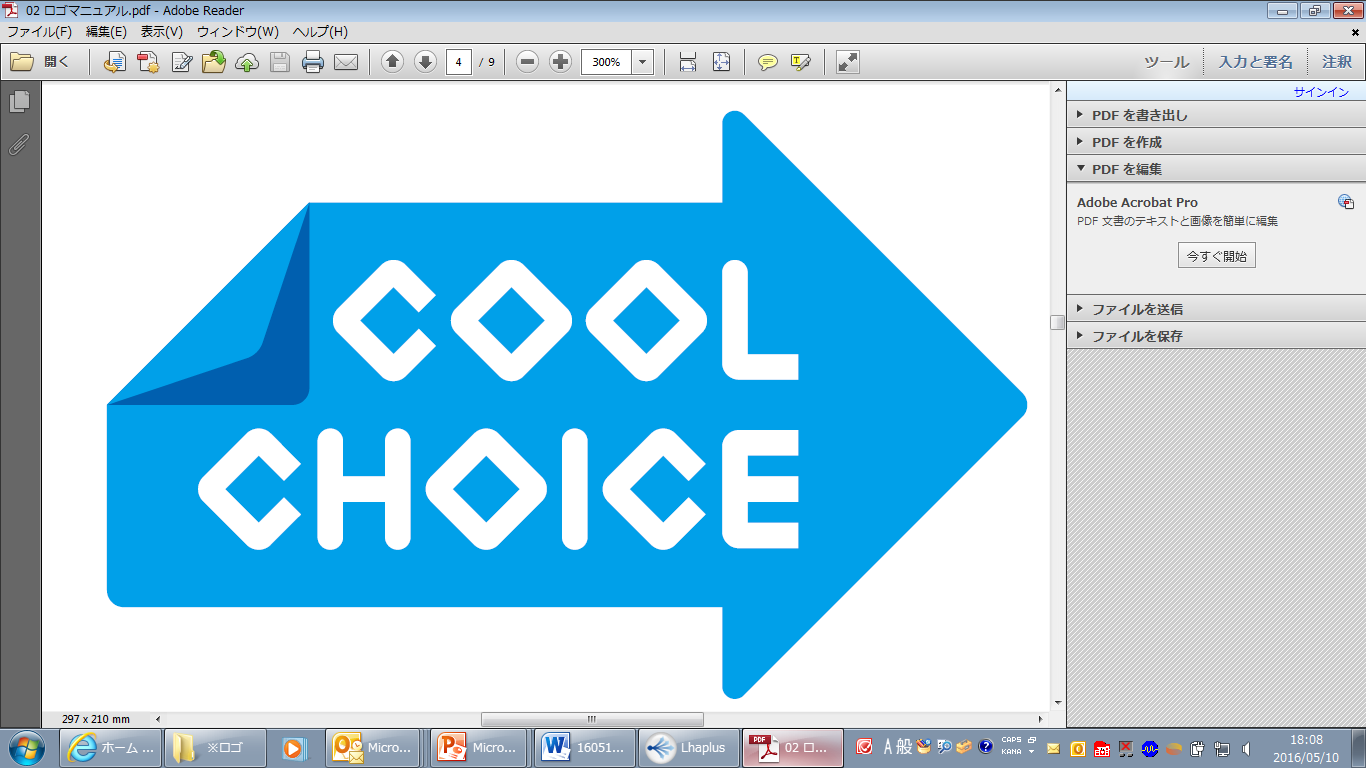 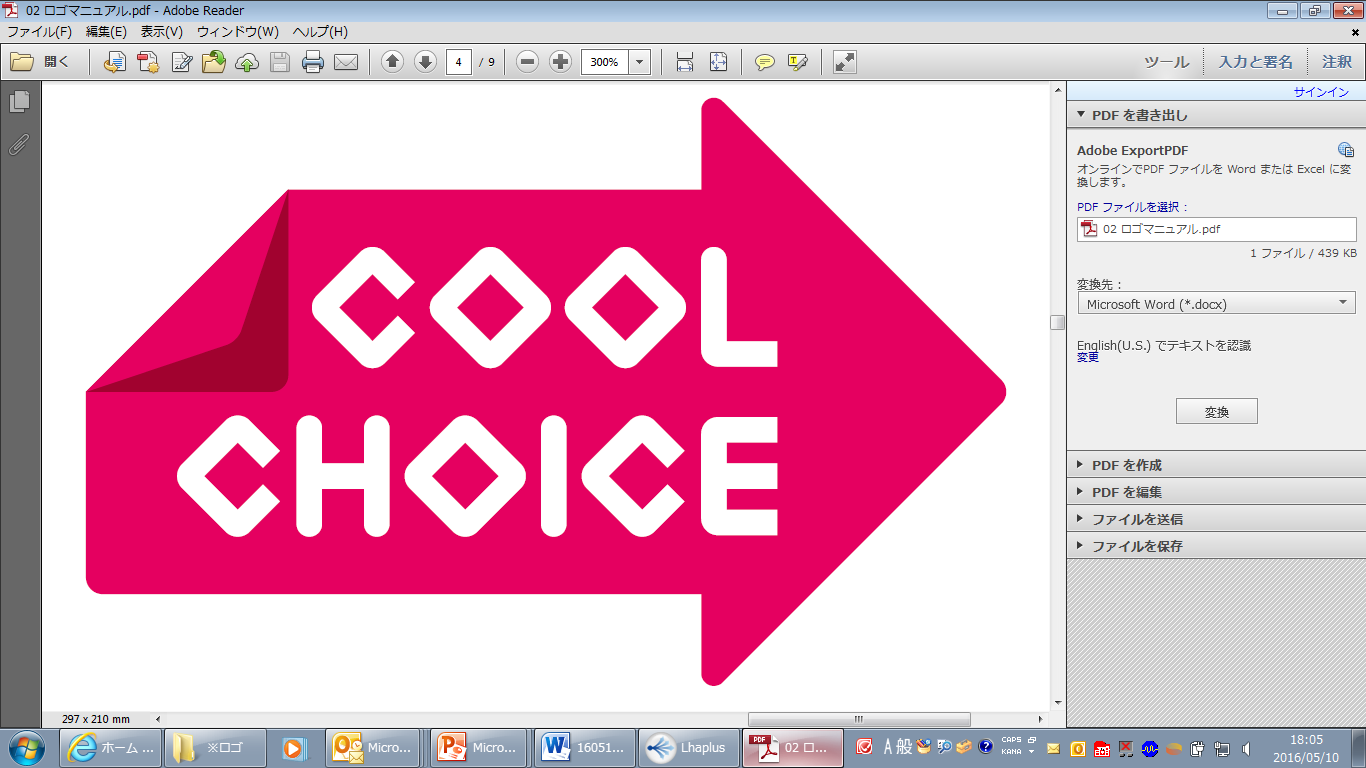 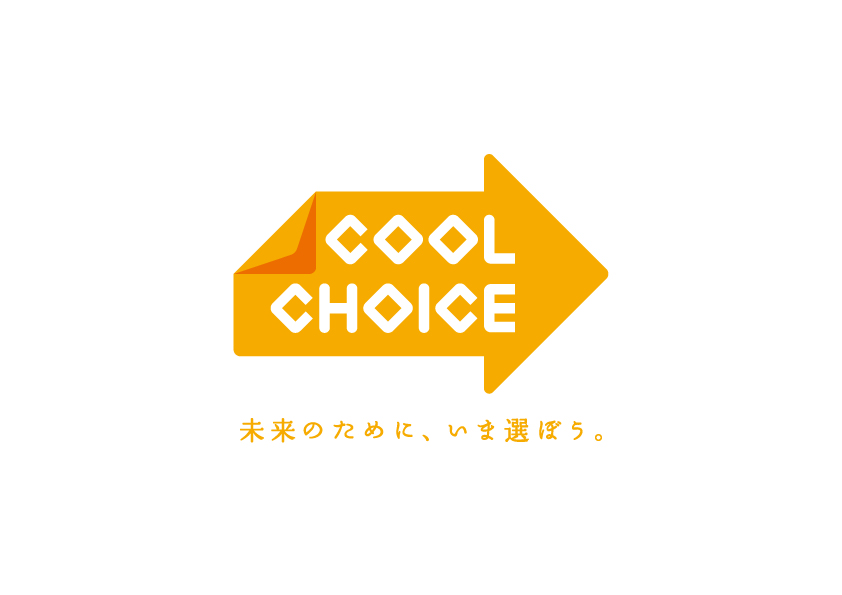 【2017年８月現在の賛同状況】
　個人約320万人、約１万２千団体、約500自治体）
【賛同数の目標】
・2017年度個人賛同者を300万人、賛同団体16万団体
・2020年度個人賛同者を600万人、賛同団体40万団体
2
COOL CHOICE　×　○○
厳密には、ロゴのステータス（調整・未調整）は１７６のとおりですが、最初の方に提示する資料ということであればなくてもいいかもしれません。（調整中と書いてあると、最初のスライドとしては格好がつかないかと思いますので）
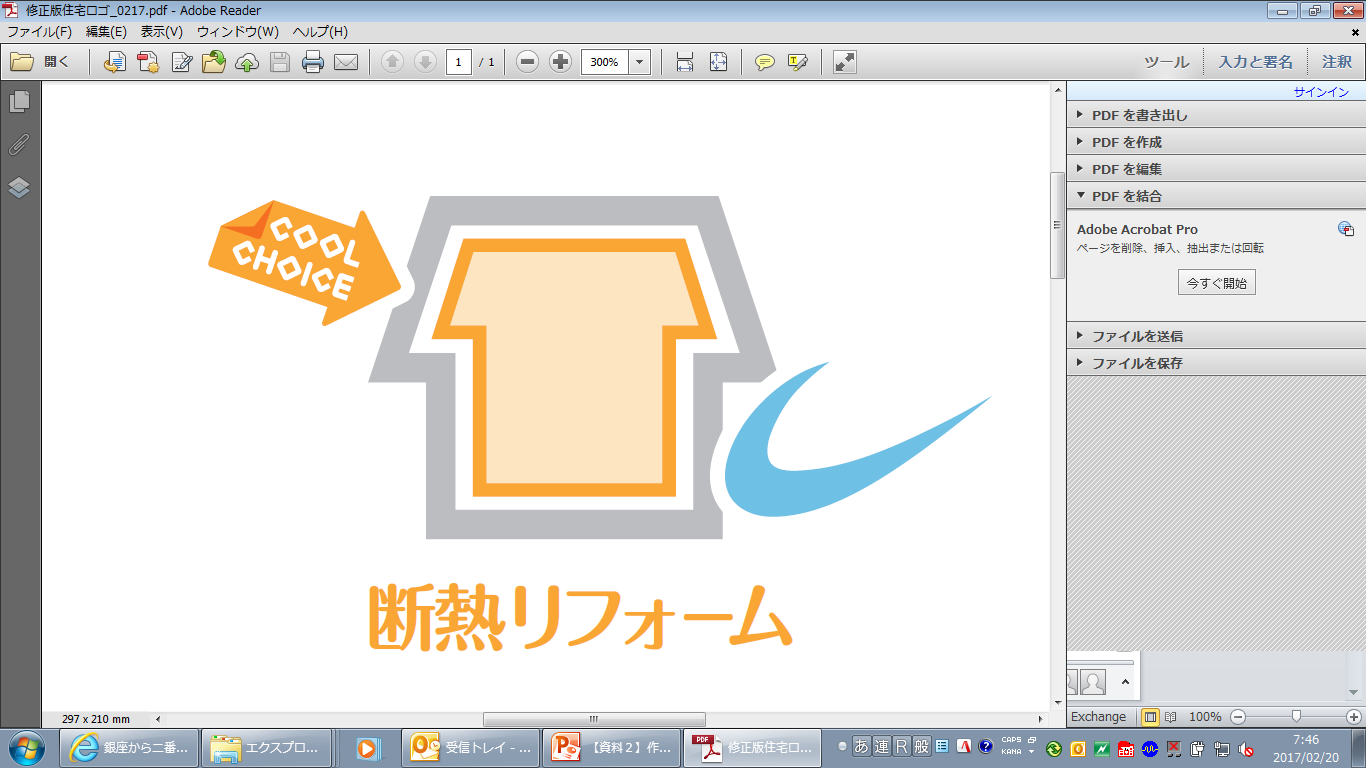 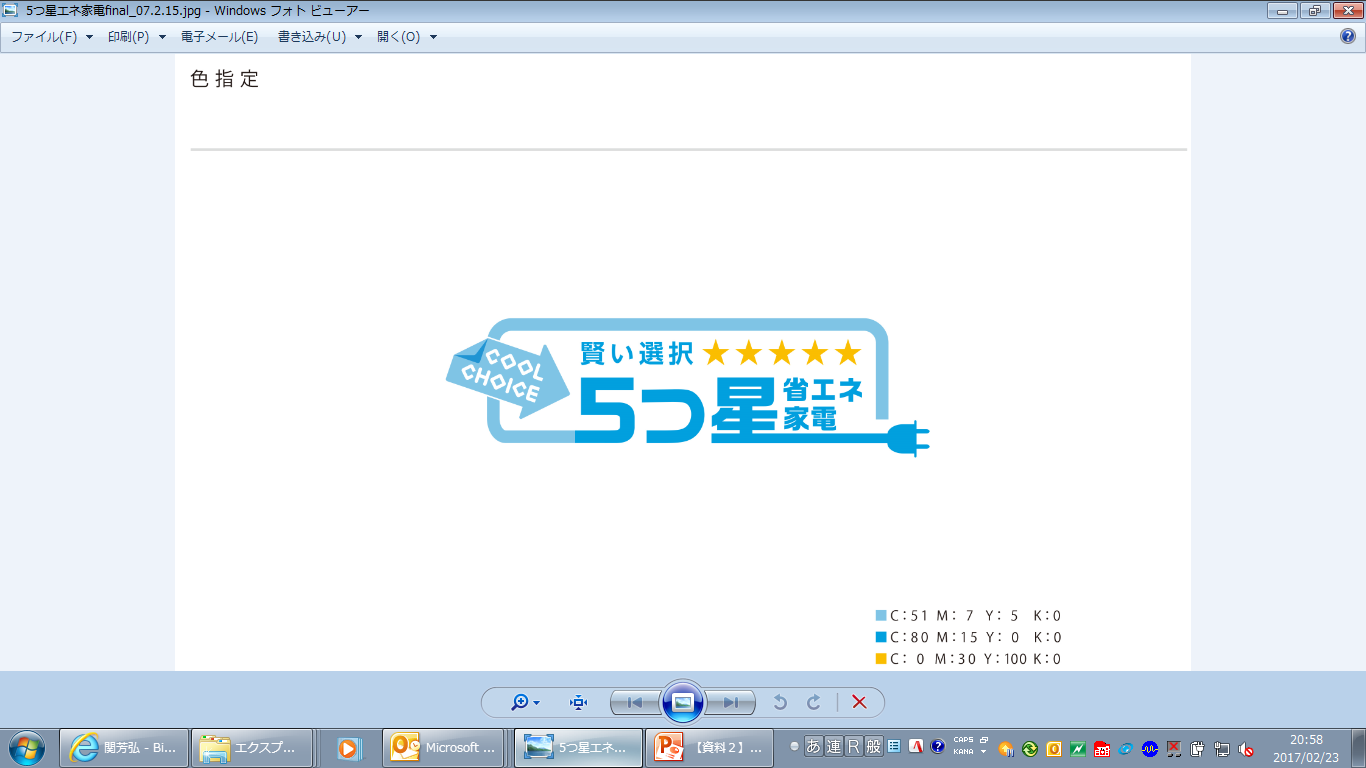 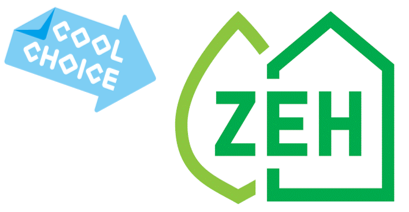 CC×ZEH
CC×５つ星家電買換え
CC×断熱リフォーム
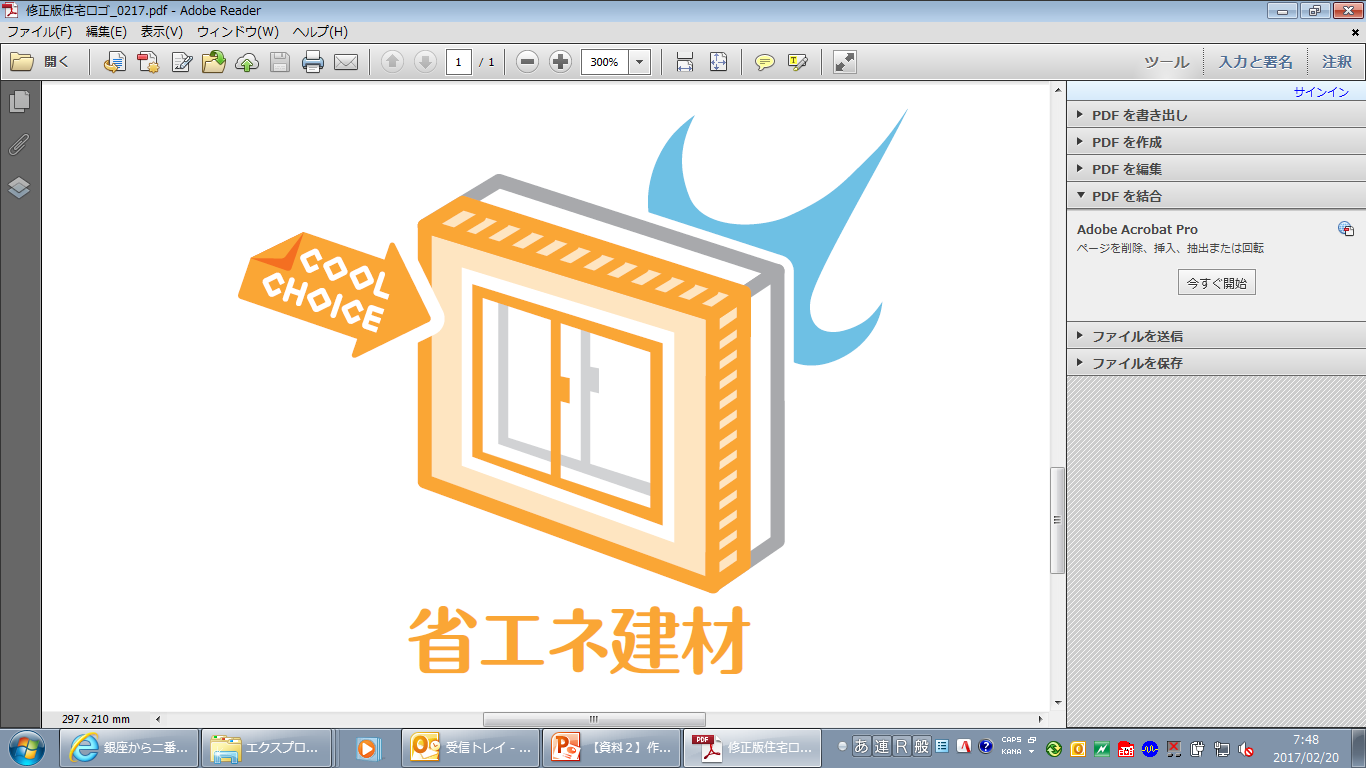 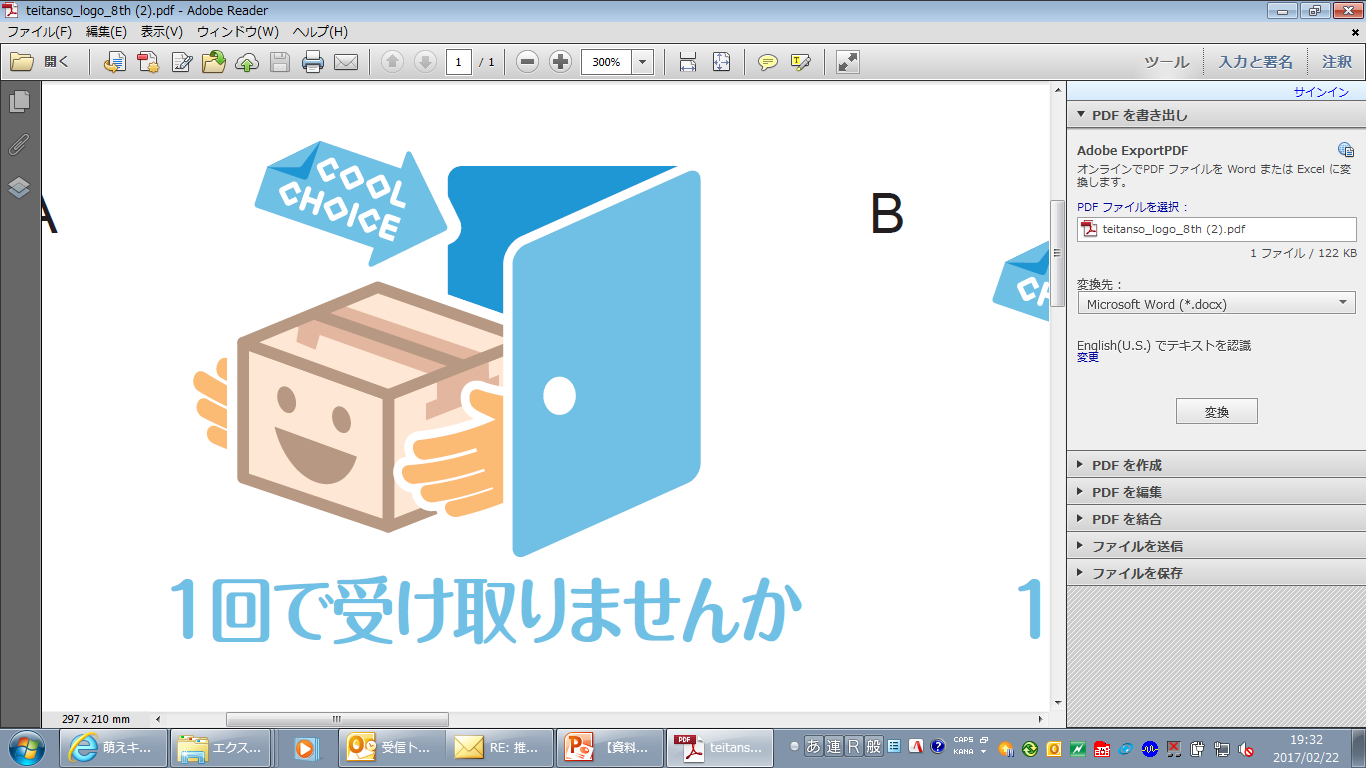 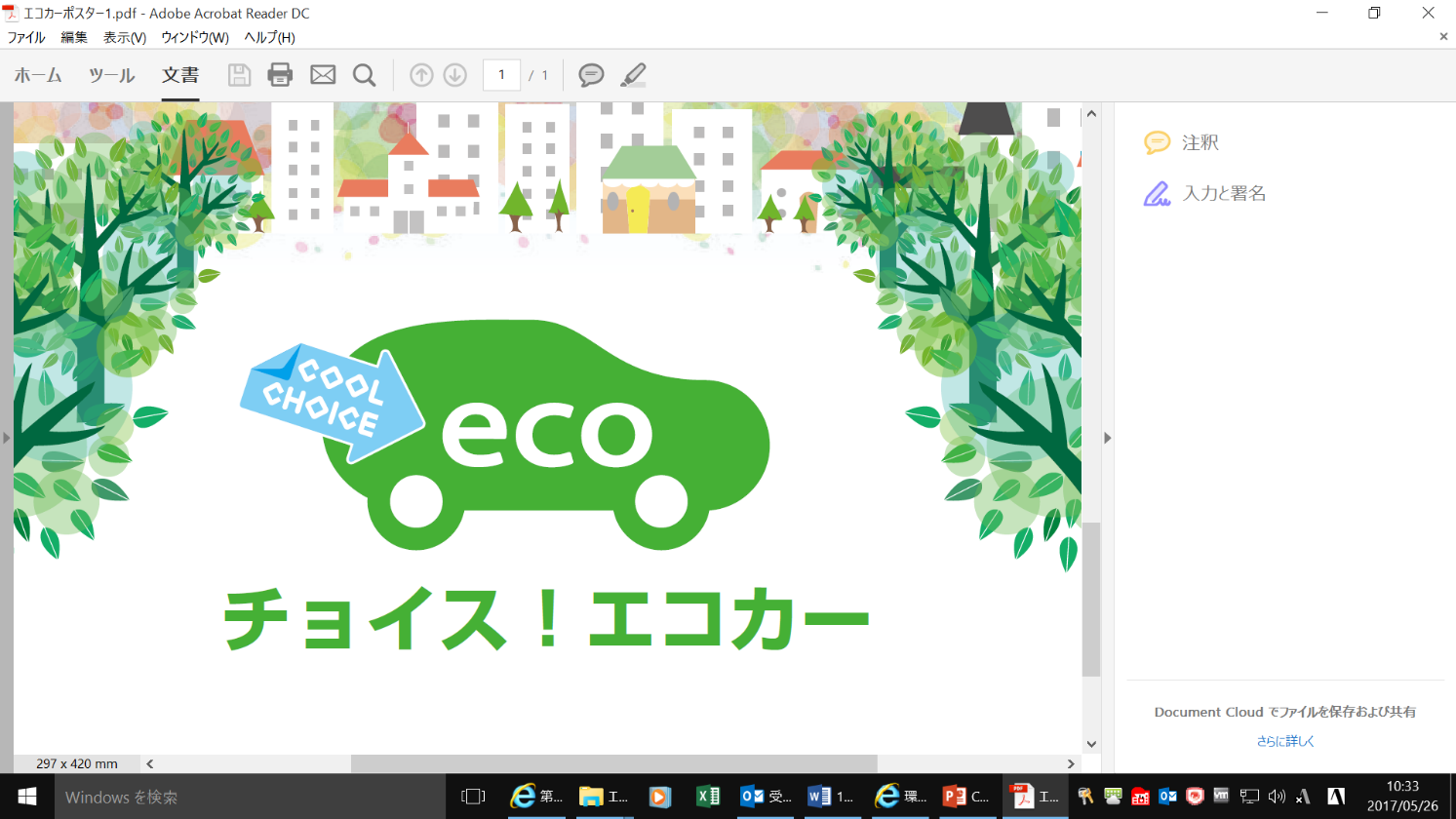 CC×省エネ建材
CC×エコカー
CC×１回で受け取り
ませんか
3
「COOL CHOICE」推進タレント・キャラクター
キャラ更新（2/22）
タレントの壇蜜さんを
「省エネ住宅推進大使」に起用
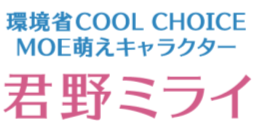 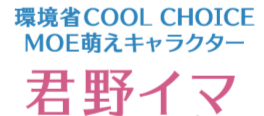 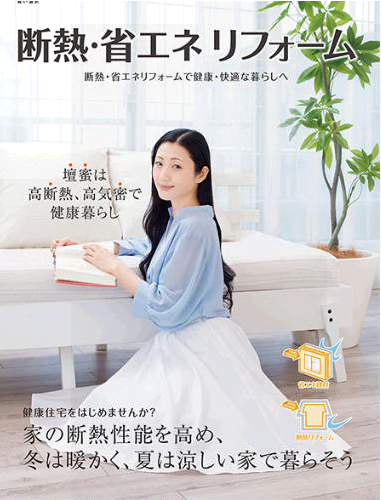 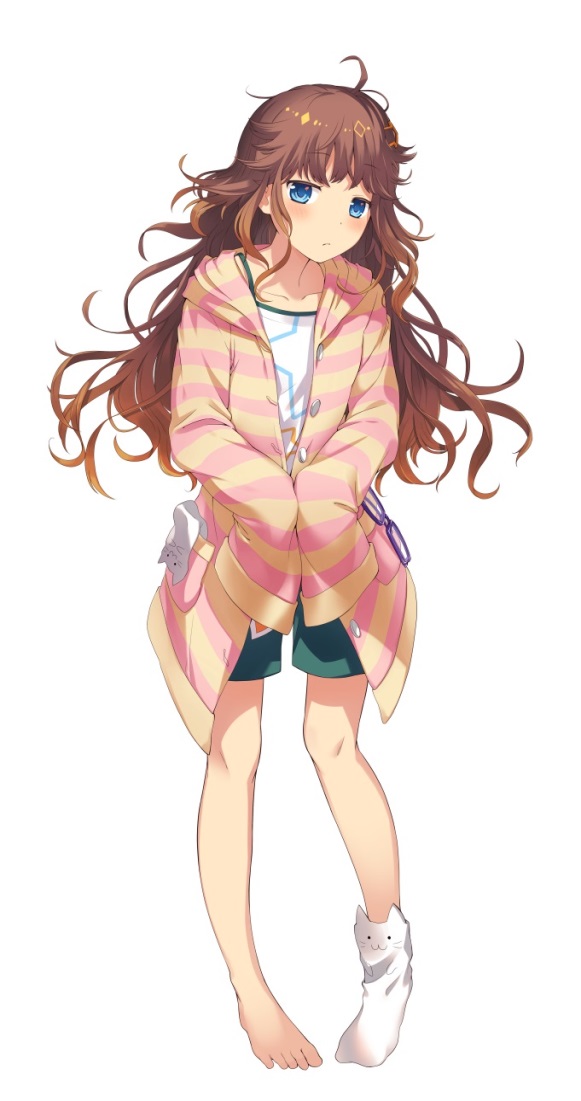 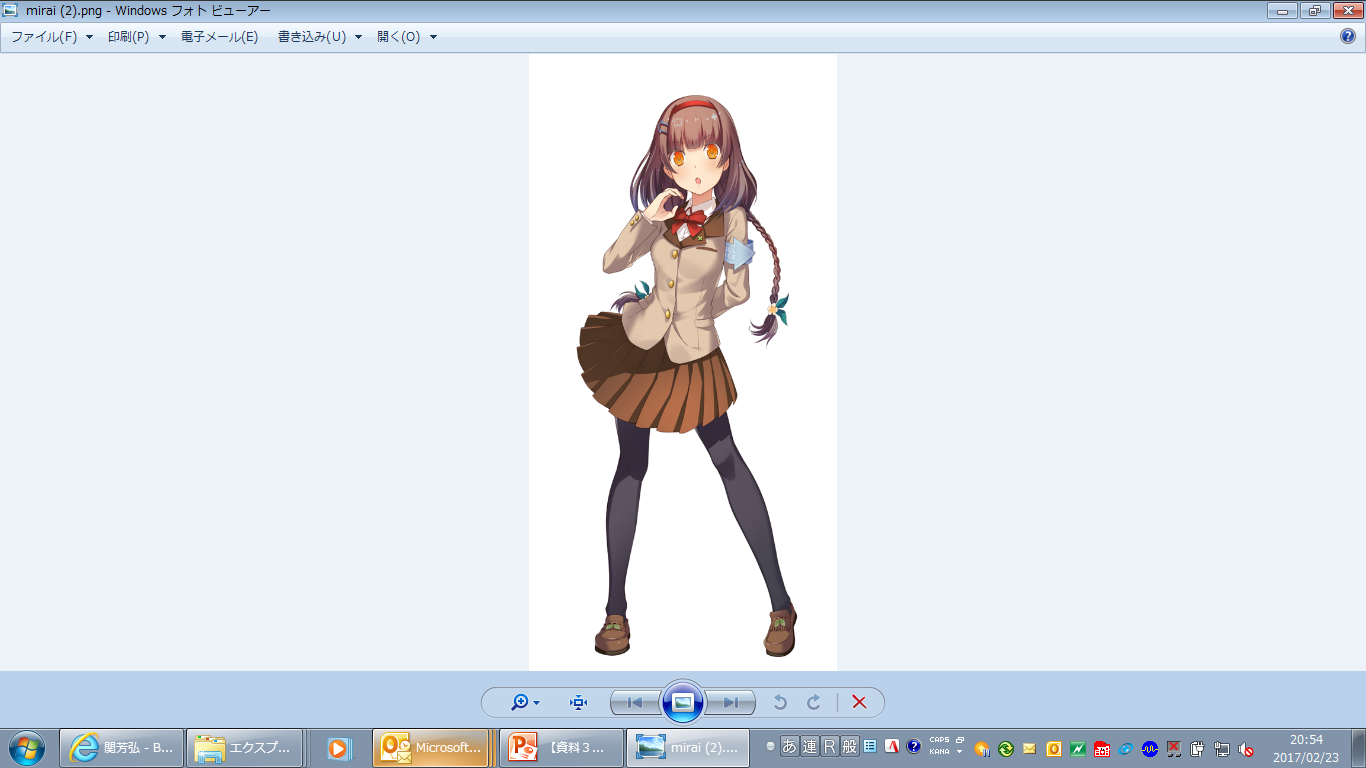 4